Интерактивная игра:«Что я знаю о волонтёрстве?»
Назовите, какое движение в пионерии стало основой для волонтёрской деятельности??1. «Тимуровское движение»2. «Скаутское движение»3. «Юные инспекторы дорожного движения»
Ответ: ТИМУРОВСКОЕ ДВИЖЕНИЕ возникло в СССР среди пионеров и школьников в нач. 1940-х гг. под влиянием повести А. П. Гайдара "Тимур и его команда". Тимуровцы оказывали помощь семьям военнослужащих и ветеранам, а также престарелым, детсадам, ухаживали за могилами погибших воинов и т. п.
Назовите 4 основных направления в социальном волонтёрстве
Ответ:1. Помощь пожилым и ветеранам;2. Помощь детям разной категории;3. Профилактическая работа;4. Работа с людьми, имеющими особые потребности;
Дайте определение событийного волонтёрства?
Ответ:волонтерская (добровольческая) деятельность,
направленная на помощь в организации и проведении крупных значимых
событий местного, регионального, федерального и международного уровней
(помощь на конференциях, съездах, форумах, праздниках, концертах и т.д.).
Серебряное волонтёрство.Назовите основную отличительную черту данного направления волонтёрства.
Ответ:
В данном направлении могут работать волонтёры в возрасте от 55 лет и старше
Назовите волонтёрское направление:помощь сотрудникам МЧС России в устранении лесных пожаров или последствий землетрясений
Ответ:
Волонтёрство
в чрезвычайных
ситуациях
Слово волонтер произошло от французского слова, которое в переводе означает…?1. Помощник2. Доброволец3. Активист
Ответ:Слово волонтер произошло от французского vоlоntаiге, которое в свою очередь произошло от латинского vоluntarius, и в дословном переводе означает доброволец, желающий.
После Олимпийских и Параолимпийских игр в Сочи в 2014 г., где было задействовано около 25 тыс. волонтеров, в России была создана: 1. Ассоциация волонтерских центров 2. Добровольческая партия 3. Олимпийская волонтерская группа 4. Профсоюз добровольцев
Ответ:Ассоциация волонтерских центров, объединившая уже 55 профильных центров из 30 регионов России.
Международный день добровольцев празднуется:1. 8 июня2. 5 сентября3. 5 декабря
Ответ:В 1985 году Генеральная Ассамблея ООН предложила правительствам ежегодно отмечать 5 декабря Международный день добровольцев во имя экономического и социального развития.
Какой знак является всемирным символом добровольчества?1. Красный круг2. Зеленый треугольник3. Красная буква «V»
Ответ:Во Всеобщей Декларации добровольчества, принятой в январе 2001 года отмечается: «Признать красную букву "V" как всемирный символ добровольчества».
Какая самая известная гуманитарная организация, осуществляет свою деятельность во всём мире, исходя из принципа нейтральности и беспристрастности?1. Волонтеры ООН2. Красный крест3. Армия спасения
Ответ:«Красный крест» предоставляет защиту и оказывает помощь пострадавшим в вооружённых конфликтах и внутренних беспорядках.

Представительства организации, где в общей сложности работают более 12 тысяч человек, расположены почти в 80 странах мира.
Кто может стать волонтером?

1. любой человек от 14 лет
2. совершеннолетний гражданин
3. человек любого возраста
Ответ:Можно быть самостоятельным волонтером с 14 лет. До этого возраста вы можете принимать участие в волонтерских мероприятиях вместе с одним из родителей.
В какой документ фиксируется деятельность волонтёра?

1. Паспорт
2. Трудовая книжка
3. Личная книжка волонтёра
Ответ:Личная книжка волонтёра предназначена для учета волонтёрской деятельности и содержит сведения о «трудовом» стаже добровольца, его поощрениях и дополнительной подготовке.
НАЗОВИ ОБЯЗАТЕЛЬНОЕ КАЧЕСТВО ВОЛОНТЕРА:

Волонтёр понимает всю важность поручения и то, что на него надеются, ему доверяют определённую часть работы. В
соответствии с этим он делает всё, чтобы не подвести.
Ответ:
ОТВЕТСТВЕННОСТЬ
Назовите признаки эмоционального выгорания и 5 эффективных способов избежать выгорания, занимаясь долгое время волонтёрской деятельностью.
Ответ:усталость, нарушение сна, головокружение, цинизм, черствость, агрессивность, раздражительность, резкость в оценках, нежелание сотрудничать, тревожность, трудности с концентрацией внимания, невнимание к собственным потребностям и нуждам, разочарование в деятельности, падение интереса к деятельности.
Внимательно следить за своим психологическим, физическим, эмоциональным состоянием.
Реально оценивать свои силы и возможности.
Уделять время самому себе, находить время для восстановления.
Иметь и осуществлять свое право на чередование деятельности
Волонтер имеет право принять решение о приостановлении своей деятельности, взять перерыв, чтобы отдохнуть, набраться сил, пересмотреть свои взгляды на свою деятельность, или же, перейти в другой вид волонтерской помощи.
Закон регламентирующий волонтёрскую (добровольческую) деятельность?
Ответ:Федеральный закон от 11.08.1995 
№ 135-ФЗ 
«О благотворительной деятельности и добровольчестве (волонтерстве)».
Твоё практическое задание:
Посмотри на всех присутствующих очень внимательно и каждому скажи какая часть тела у него самая красивая
Ответ:

ТЫ – МОЛОДЕЦ!
Назовите 10 причин стать волонтёром!
Ответ:

ТЫ – СУПЕР!
Всей командой играем в глухой телефон!
Слова подскажет ведущий!
Ответ:
Красавчики! 
У вас почти идеальный слух!
Всей командой танцуйте макарену!
Ответ:
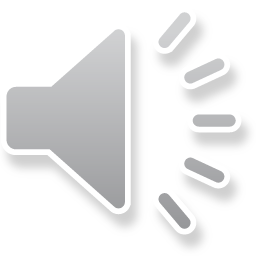 ТАНЕЦ!
Ответ:
Никогда не бойся делать сложный выбор! Иногда это очень весело!